Metodologický seminářDAFf03
JS 2023, 5. 4.
Mgr. Šárka Gmiterková, Ph.D.
Téma: Financování vědeckých záměrů(Granty)
Příprava grantu (teorie – proč, kdy, kde, co)
Podávání grantu (praxe – priority, položky, rozpočty)
Návody, příklady a zadání finálního úkolu
2
zápatí prezentace
Granty
Co jsou granty? 
Finance přidělené na základě soutěže na realizaci konkrétního vědeckého záměru.
Neoddělitelná součást kariérního růstu v akademických strukturách a vědeckých institucích. 

Co je jejich cílem?
Povzbudit vznik výzkumných záměrů a financovat ty, které v maximální možné míře slibují dosáhnout vědeckého pokroku, a ideálně také pokroku ekonomického a společenského.

Kdo granty řeší?
Existují granty lokální, národní a mezinárodní
Většina z nich se řeší individuálně nebo v menších výzkumných týmech.  
Po praktické stránce je spravují instituce (uchazeč/žadatel), vědecký záměr přináší a zajišťuje navrhovatel (applicant)
3
zápatí prezentace
Granty
Jaké charakteristiky musí mít téma vhodné pro výzkum? 
Relevantní 
Proveditelné
S širším přínosem
Inovativní
Etické

Co jsou nejdůležitější části návrhu?
Základní parametry výzkumu, včetně metodologického vymezení
Transparentní, zdůvodněný a přiměřený rozpočet

Co všechno lze do rozpočtu zahrnout?
Hmotné náklady (software, vybavení, technika, knihy, DVD a Blu-Ray, kancelářské potřeby…)
Nehmotné náklady / Služby (překlady, korektury, konferenční poplatky, náhledy, placené rešerše, digitalizace materiálů, vydání knihy…)
Cestovné
Personální náklady (mzdy, odměny, DPP)
4
zápatí prezentace
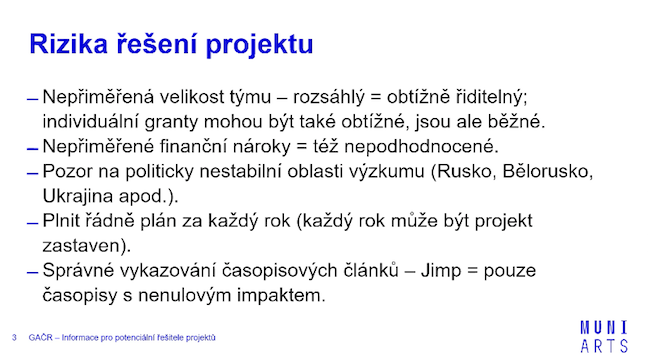 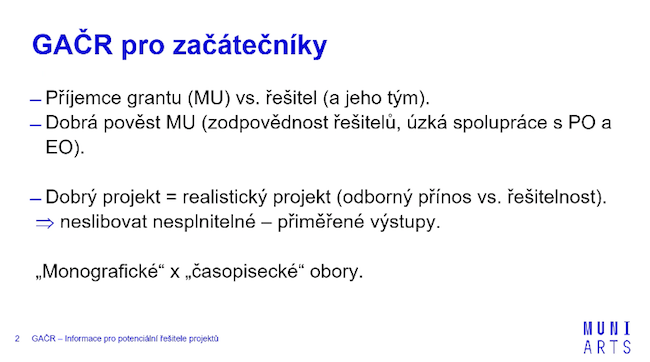 5
zápatí prezentace
Důležité odkazy k prostudování a ke sledování
Oddělení Výzkumu a vývoje MU
https://www.phil.muni.cz/o-nas/organizacni-struktura/219915-oddeleni-vyzkumu-a-vyvoje - undefined

Grantová agentura České republiky
https://gacr.cz/

Informační systém výzkumu, vývoje a inovací
https://www.isvavai.cz/
6
zápatí prezentace
Připravte si…
Petr, Katka a Katarína na 4. 5., a Veronika, Dita a Tereza na 11. 5. prezentaci vlastního projektu.
Téma – rámcová souvislost s tématem disertační práce 
Dodržte prosím projektový charakter zadání, to znamená nenabízejte “jen“ chystané kapitoly práce, ale šířeji uchopený a přesně zacílený výzkumný problém a jeho výzkum 
Rok řešení: 2024 (od 1. 1. do 30. 10.)
Výstup – jedna studie napsaná česky / slovensky / anglicky, která bude přijatá k publikaci do konce října 2024 v domácím nebo zahraničním recenzovaném časopise v databázi Scopus či WoS 
V případě úspěchu projekt obdrží 50 000 Kč na realizaci. Částka bude vyplacená formou stipendia ve třech kontrolních bodech.
V případě, že studii nakonec napíšete v angličtině a bude přijatá k publikaci v zahraničním periodiku v databázi Scopus či WoS, částka se navýší podle kvality periodika
7
zápatí prezentace
Projektová soutěž
V lednu 2024 na podporu zahájení práce na textu – 10 000 Kč
Nejpozději do 30. 5. rukopis textu, který je zaslaný redakci vybraného periodika – 20 000 Kč, částka splatná v červnu 2024
Do 30. 10. text prošel posudkovým řízením a je schválený k otištění – 20 000 Kč, částka je splatná v listopadu 2024

Projekt představíte na seminárních sezeních v určené termíny. Do 28. 5. zašlete sepsané projekty mně a doc.Skopalovi, výsledky oznámíme nejpozději v neděli 11. 6. 
Rozsah: 7 NS (spodní hranice), včetně bibliografického soupisu
8
zápatí prezentace
Podoba projektu
V návrhu projektu mějte rozpracované téma a výzkumný problém, zejména s ohledem na dosavadní stav vědění (relevance), zdůvodněný návrh rozpočtu (na co hodláte přidělené prostředky použít) identifikovanou knowledge gap a hypotézy / výzkumné otázky. Téma musí být provázané s metodologickými nástroji – s jakými typy dat budete pracovat a s pomocí jakých nástrojů?

Při koncepci a sepisování projektu postupujte podle struktury výzkumných záměrů pro GAČR (tedy projděte si prezentaci STD, konkrétně instrukce pro část C1 a C2; dále se můžete nechat inspirovat příklady úspěšných návrhů). 

do projektu zahrňte také reflexi vaší vlastní dosavadní výzkumné práce a úspěchů, vč. nepublikovaných výsledků (může být např.reflexe mgr. projektu a jeho rychlé a úspěšné realizace); a také stav výzkumu ve vazbě na váš harmonogram studia.
9
zápatí prezentace